MEET THE BOARD
Presented by:
FBIDCAAA Board of Directors
February 7, 2022
MEET THE BOARD
Welcome and Purpose
Board Member Introductions
Goals and Objectives
2022 Planned Activities
Committees
Membership Suggestions 
Questions
Welcome and Purpose
Purpose - To provide an opportunity for the FBI Detroit Citizens Academy Alumni Association to meet the Board of Directors and for the Board of Director to meet and greet the members of the Association.
Goal is for membership engagement and to reignite participation with the FBIDCAAA.
 Membership Renewal
President
Dr. Shawny DeBerry is a strategic thought leader with over 25 years experience directing government and enterprise organizations,  She is currently the Director of Administration for the Wayne County Department of Public Services, as well as an Associate Professor at the University of Phoenix. 

Dr. DeBerry has a BA Degree in Finance and MBA from the University of Detroit Mercy, and a Ph.D. from Capella University. She is a Certified Associate in Project Management. She is also a published author with the Journal of Academy of Business and Economics. Dr. DeBerry has used her finance, project management, operations, administration and organizational skills in serving the constituents of the City of Detroit and Wayne County. She has several professional affiliations incuding the Horatio Williams Foundation (Chair) and the Vanguard Community Development Corporation (Treasurer).
Past President
Lawrence F. Kolasa, who we all know as Larry, was born and raised in Detroit.  He graduated from the University of Notre Dame, next spending time with the National Security Agency.   Achieving the rank of Captain in the United States Airforce, Larry had an opportunity to serve this country both in Korea and Vietnam.  Settling into civilian life, he continues to service the people of this country by assisting them with there retirement goals as a Financial Planner.

Larry has dedicated his life to helping others by donating his time serving as President at the MDRT foundation, founding the NSDA (National Spasmodic Dysphonia Association), along with multiple therapy dog associates. Currently he is the Past President of the FBIDCAAA. He and His wife of over 50 years continue to reside in Michigan.
Vice President
Mr. Ramez Haidar holds a Bachelors and Masters in Electrical engineering. Preferring to go by the name of Zack, he is often called Commander Zack by his friends, which refers to his volunteer positions with the Wayne County Sherriff’s Office. 

He has proudly served in the Reserve Division for over 20 years and is currently ranked as a commander. His years at Chrysler as a senior engineer have prepared him for the future in vehicle technologies. 

He currently manages the electrical engineering department for one of Detroit’s OEM builders of electrical vehicles. He is very active in the community, working with many local groups to promote a drug free society.
Treasurer
Sharon Weatherspoon, our newly-elected Treasurer, is a 2010 graduate of the Academy.  She has been a Board member for the past two years.  Sharon holds a Bachelor’s degree in Accounting and Economics from the University of Detroit and a Masters in Management from the Walsh College of Business.  She is a recent retiree after serving as president of an engineering services company for the past 22 years and holding a variety of positions in the automotive industry over the course of her career.
Secretary
Ashlyn Rogers graduated from the Academy in 2017 and just recently joined the board as Secretary. She is originally fron Southern California but has been living in Michigan for over 10 years. She is employed as a Data Analyst for a healthcare organization. She is skilled in data analysis and data forensics, specializing in healthcare and administrative systems.  She is known for her abilities to map processes and people to the data that are being leveraged.  

She attended Southern New Hampshire University, graduating with a BS Degree in Criminal Justice. She was certified by the  U.S. Institute of Diplomacy and Human Rights in 2021 and holds a certification in Human Rights Consulting.  She has done work with the U.S. Institute Against Human Trafficking and is a volunteer interpreter for the National Language Service Corp for Hindi/Urdu languages
IT & Social Media
Gerald S. Eggart, whom prefers to be called Gerry, achieved a degree in Business Systems Analysis and Design.  He has spent over 30+ years of his career in the installation, configuration and software development for large corporate concerns.  Proficient in n-tier design for systems that handle terabytes of data, he added an IT security degree with a specialization in Cyber Defense in 2019.  Currently his talents are being leverage in the health insurance industry and as a volunteer for both the Gift of Life and FBIDCAAA.
Board Member
Ray is a graduate of the 2019 Detroit Field Office Citizens Academy.  He earned his graduate degrees in labor relations from Michigan State University and a law degree from Wayne State University. In four decades practicing labor relations law, he represented numerous companies in the transportation sector. 

 His volunteer experience includes serving as board member and chair of the board of trustees of a major Michigan hospital system as well as mentoring at-risk grade school students. His current interests involve working as a professional trustee on a labor and management board created and administered by a health care fund. He joined the Detroit Alumni Board in January 2021.
Board Member
Hassan Ossan (Sam) is a local business owner donating his time toward the betterment of Wayne county. He is an active Wayne County Liaison also serving as a Wayne County Commander, Reserve Division.
Board Member
Hassen, an active father of 4, resides in southeastern Michigan with his wife. As a property owner, he spends much of his day directing the businesses he has established. 

This local entrepreneur has partnered with multiple communities and volunteers his time and expertise as a Tax Increment Finance Authority (TIFA) Board Member for the City of Warren and a Board Member for the Downtown Development Authority for the City of Centerline. 

He is an active member of the Fraternal Order of Police
Board Member
Holding a MBA from Central Michigan University, Jay Reynold’s career has leveraged his skills for the automotive and manufacturing industries in Michigan. He continues to support Southeastern Michigan through multiple volunteer efforts, which have included Habitat for Humanity, Oakland County Mentors (where he received recognition as a Mentor of the Year), Goodfellows, the Senior Men’s Club and many others. He has served as the Board of Directors President for the Birmingham Senior Center.
Board Member
P. Kelly Comeaux was born in Corpus Christi Texas.  His father worked for Burroughs and mother was an interior decorator. Following in his fathers footsteps, he became a Field Engineer for Burroughs when his father was promoted to the Michigan headquarters.  When his father started a computer company in 1981, Kelly was not far behind, becoming a Novell, Microsoft, Cisco, and IBM engineer.  Kelly took over the company in 1998 and has rolled with the changing times to now become a Managed Solution Provider.  A fancy term that means he fixes computers and helps make technology a tool to help businesses grow.  For fun, Kelly helps law enforcement with computer forensics.  He lives with his wife and two boys (16 and 17 years of age) in Brighton Michigan and enjoys the outdoors.
Goals and Objectives for 2022
Increase Membership Engagement by 10%
Improve Communication with Membership
Establish Committees  
Increase Membership Renewals by 10%
Improve Fundraising Efforts
2022 Activities
First Quarter

Virtual Meet The Board 2022 – Feb 7, 2022  
Virtual Information Forum to discuss Bylaws, MOA, Board Structure and Other Authorizing Documents – March 7, 2022 
Establish Committees and Solicit Volunteers
Planning for Human Trafficking Event 
Planning for Zoo Event


Second Quarter

Citizen’s Academy – 1st Week of May/June Graduation
Membership Engagement – Habitat for Humanity Volunteer Opportunity
Virtual Community Forums (Focused on Elderly)
FBIDCAAA Zoo Event – June 4, 2022
2022 Activities
Third Quarter

Human Trafficking Event – World Day Against Trafficking in Persons     July 30, 2022 
Membership Engagement – Gleaners/Forgotten Harvest Volunteer Opportunity 
Special Jr. Agent Program
Fourth Quarter

Planning Retreat - November/December
Membership Engagement – Holiday Drive with Hat, Sock, Coat, etc.
Giving Tree
Adopt-A-Family
Committees
Fundraising
Communications/Social Media
Human Trafficking Event
FBIDCAAA Zoo Event
Holiday Drive
Membership Benefits
Membership Suggestions
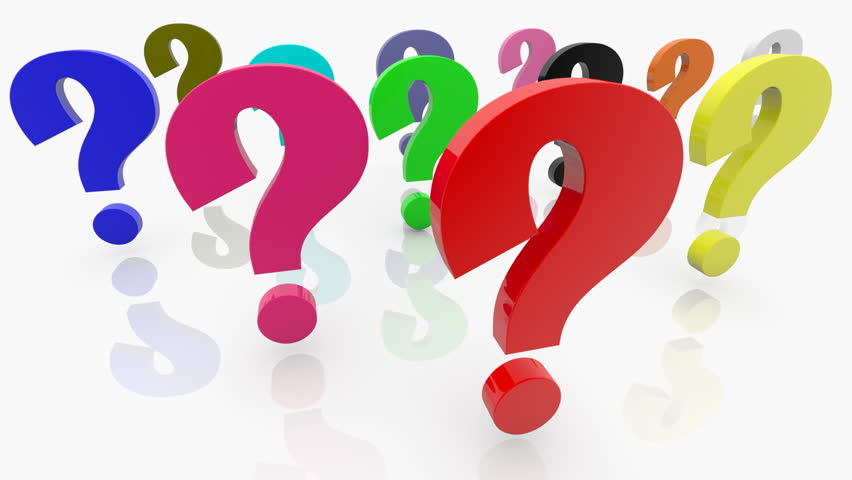